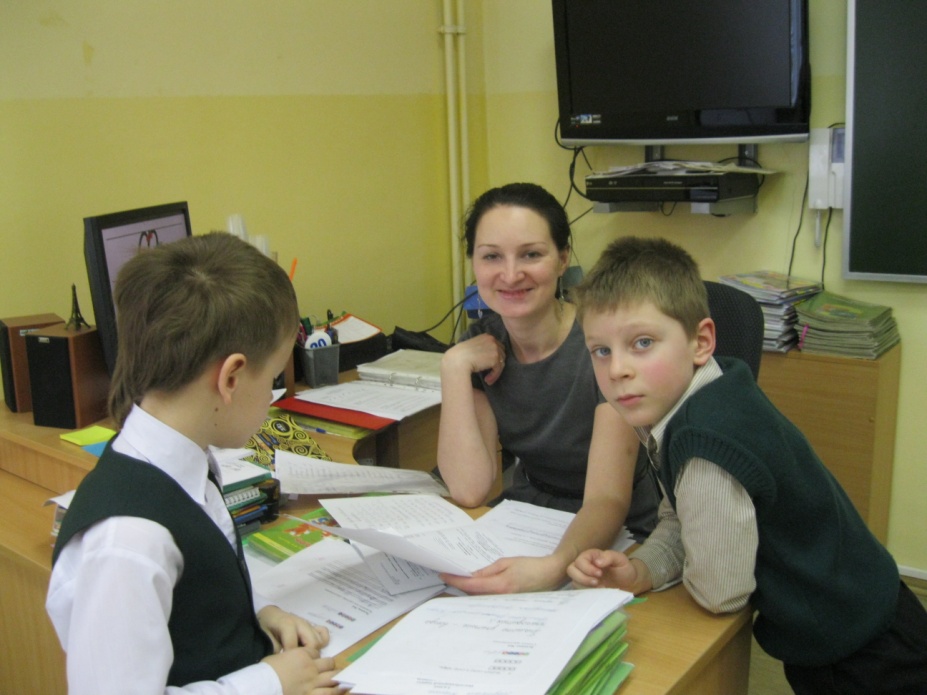 30 апреля
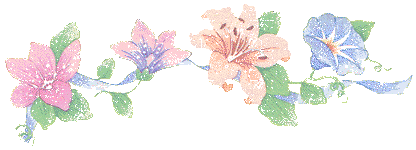 День Рождения
Анны Евгеньевны
Виноградовой
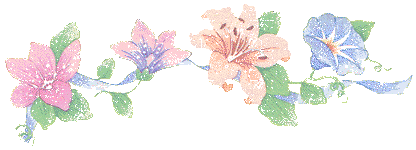 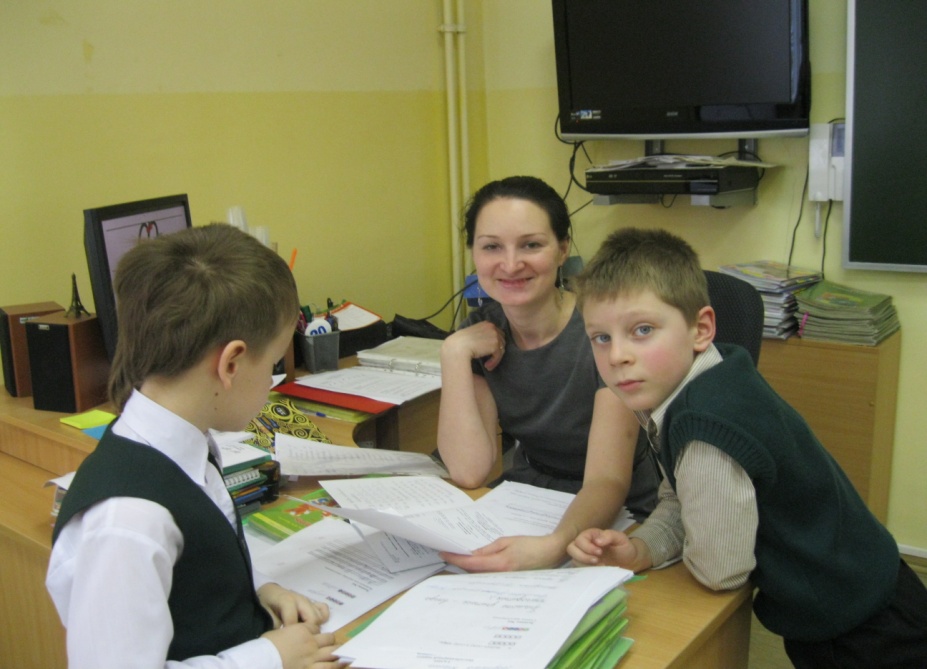 30 апреля День РожденияАнны Евгеньевны
Анна Евгеньевна!Мы поздравляем Вас!Хотим,чтоб ДЕНЬ РОЖДЕНИЯБыл просто супер! Класс!
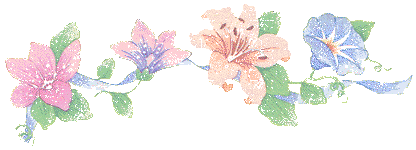 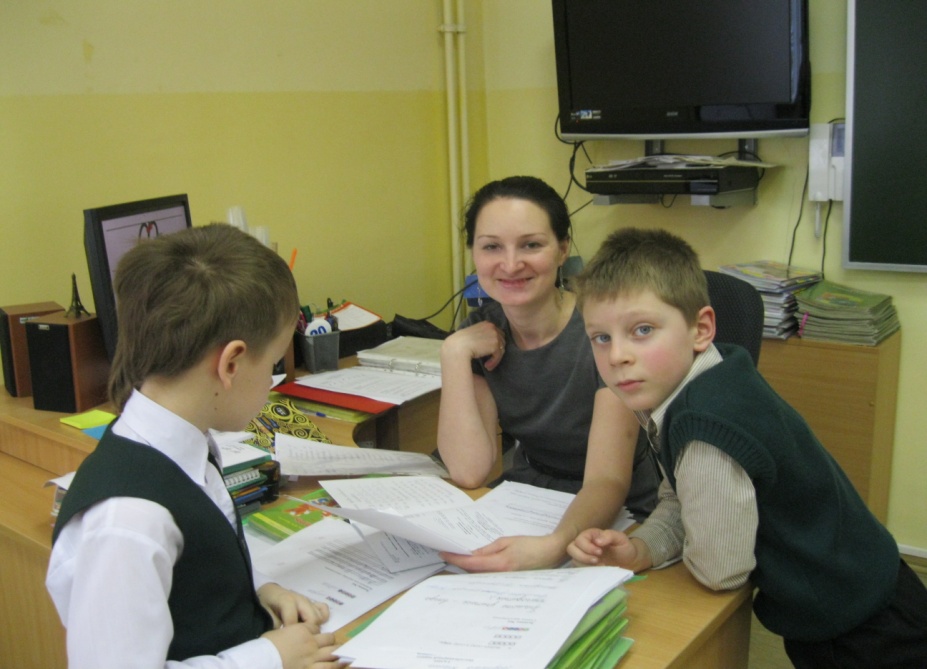 30 апреля День РожденияАнны Евгеньевны
От нас,от первоклашекМы дарим Вам цветы...Подарок преподносим.От всей нашей души…
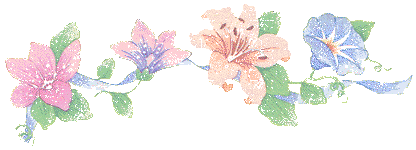 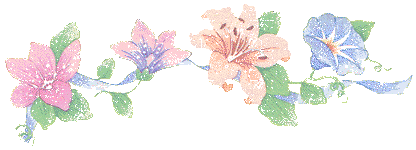 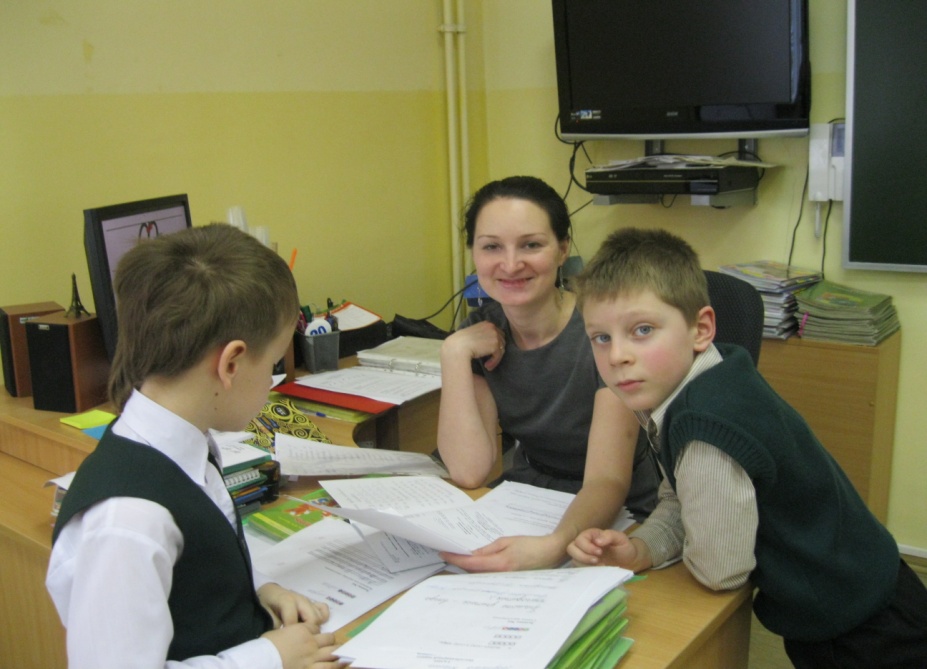 30 апреля День РожденияАнны Евгеньевны
И наши все родители                          Все, без исключенияПоздравляют с праздником
С Вашим ДНЕМ РОЖДЕНИЯ!Желаем в ДЕНЬ РОЖДЕНИЯОт сердца, от душиЗдоровья, счастья, нежности
Любви и красоты!
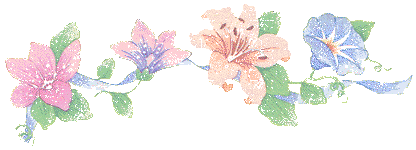 С Днем Рождения,Анна Евгеньевна!
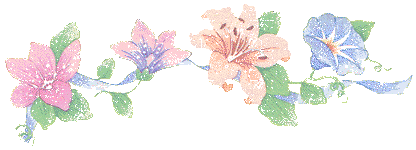 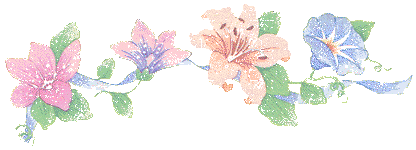